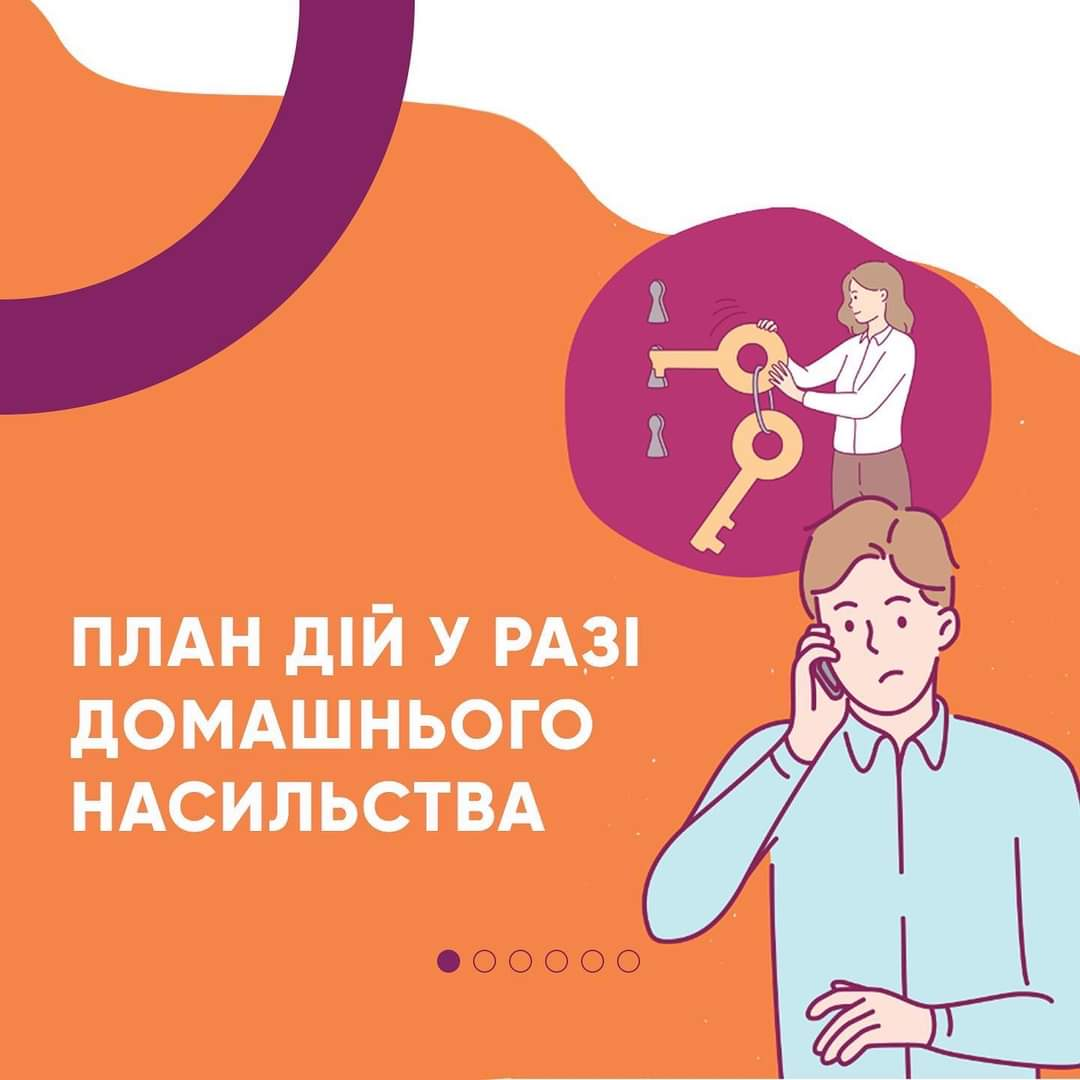 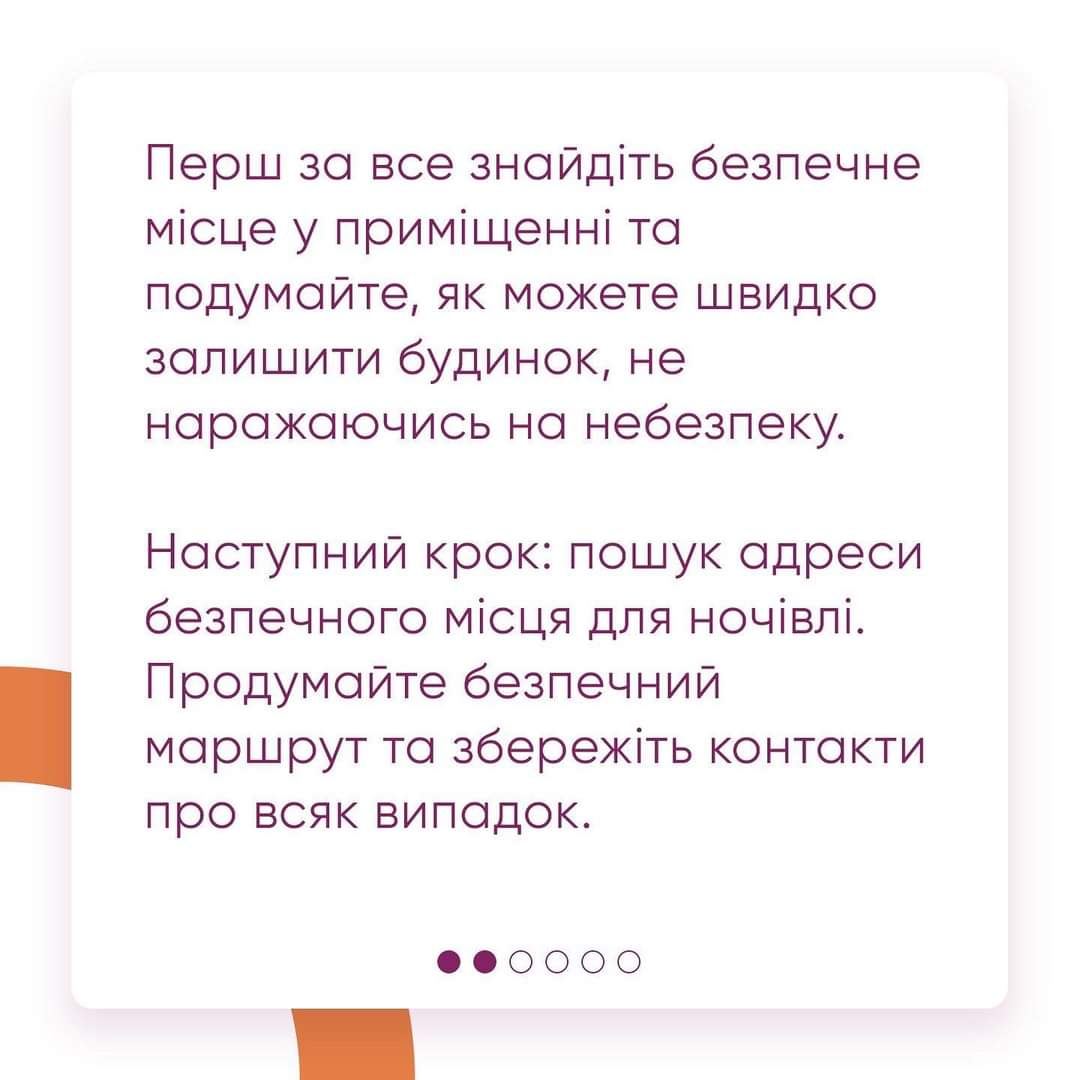 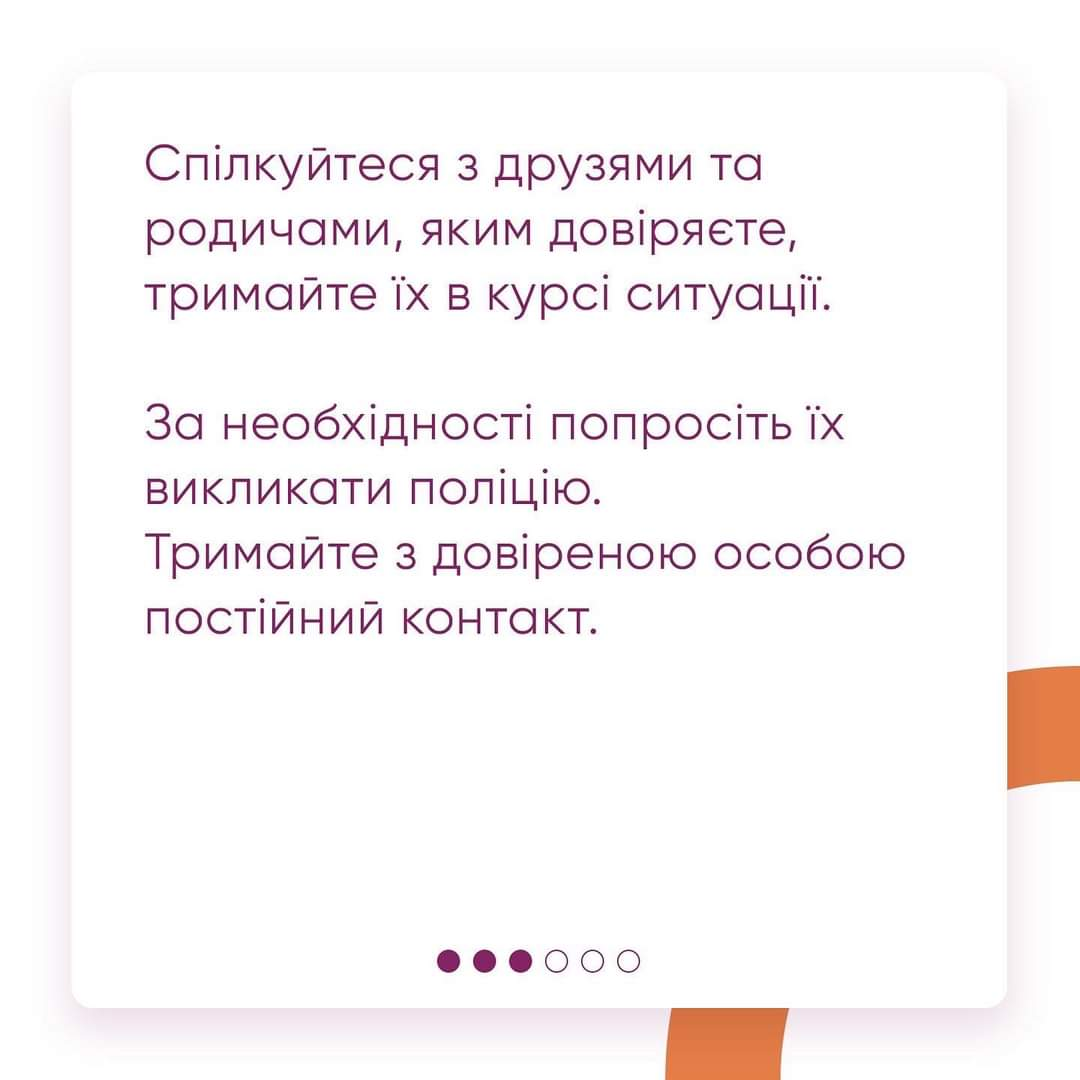 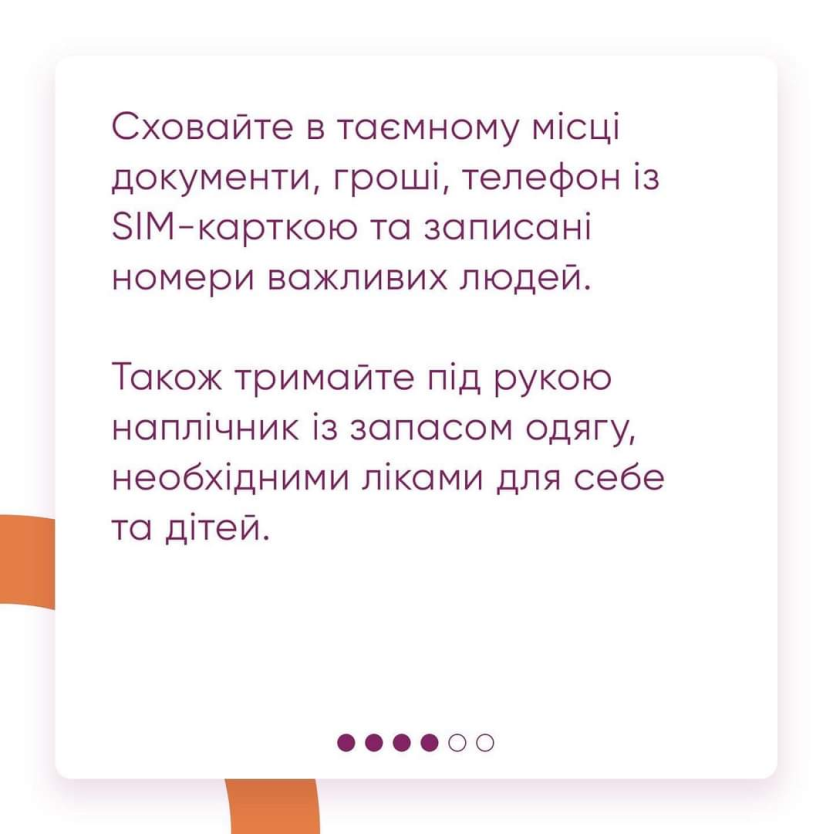 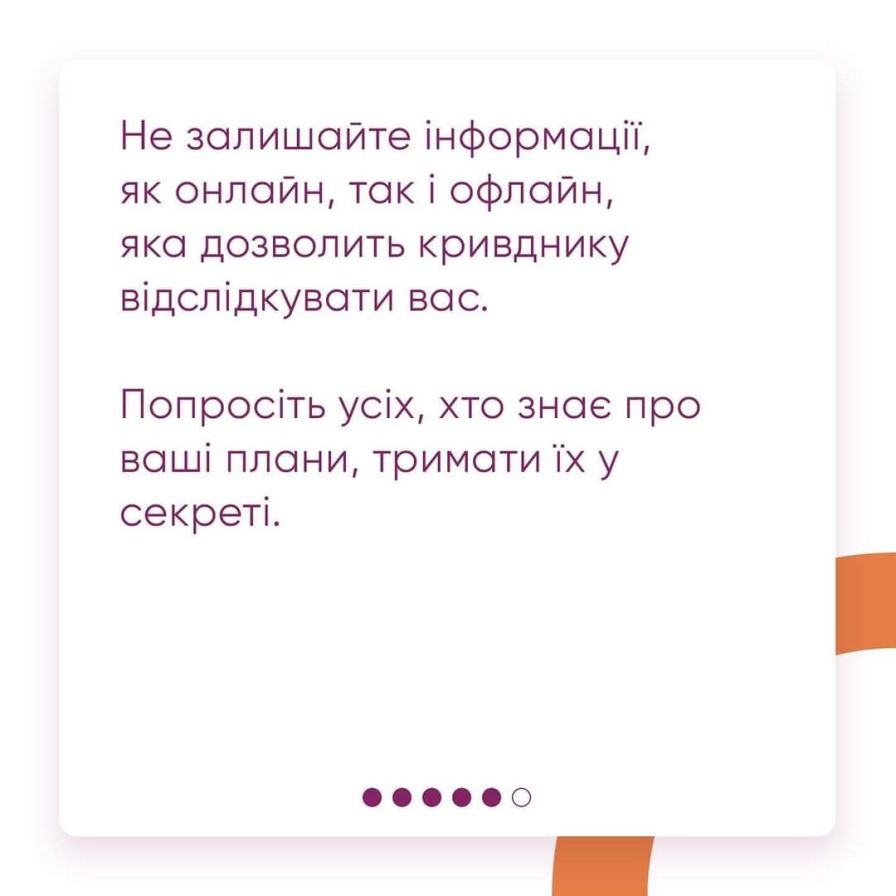 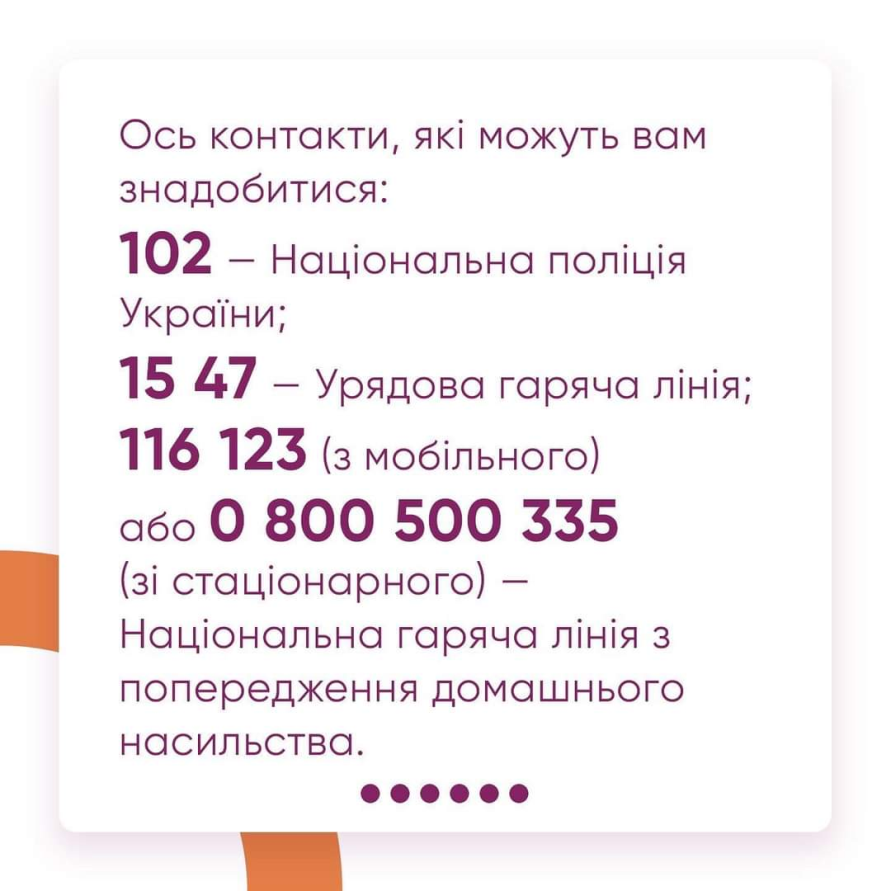 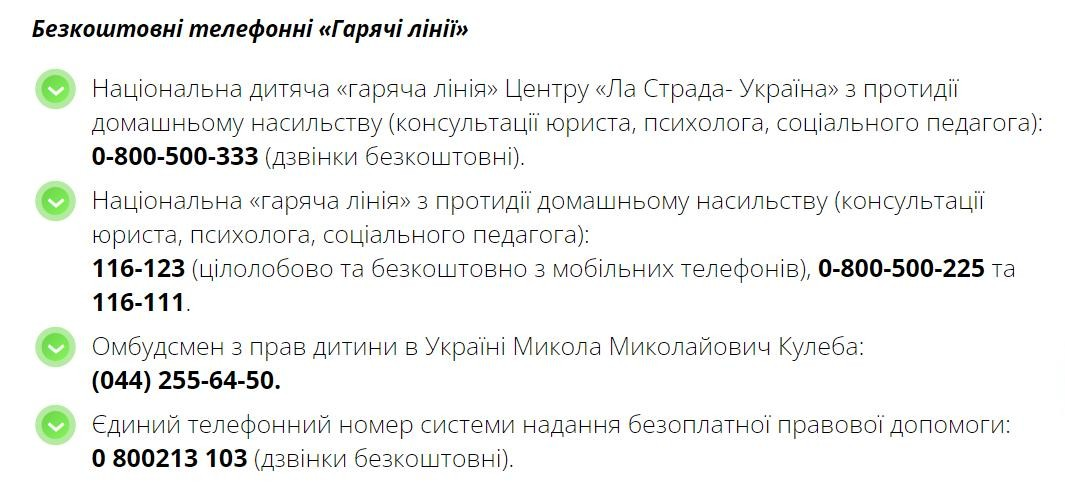 Будемо обізнані, будемо захищені!